Las fraccions
Qu’es aquò ?
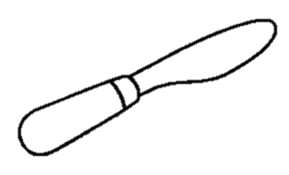 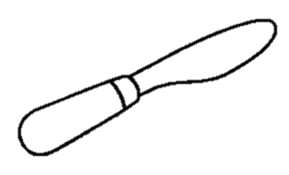 Denominator
Numerator
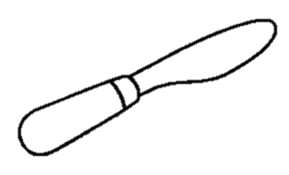